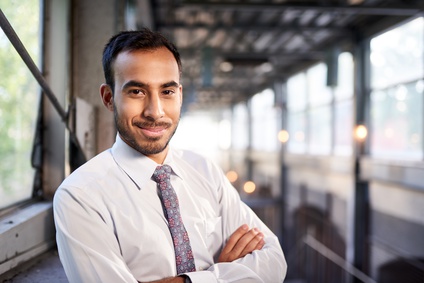 Benjamin  CLARISO
Titre du poste
Profil

Lorem ipsum dolor sit amet, consectetur adipiscing elit. sed do eiusmod tempor. Lorem ipsum dolor sit amet, consectetur adipiscing elit. sed do eiusmod tempor
Lorem ipsum dolor sit amet, consectetur adipiscing elit. sed do eiusmod temporLorem ipsum dolor sit amet, consectetur adipiscing elit. sed do eiusmod tempor
Formation

2016-2018 – DiplômeUniversité - Ville
Lorem ipsum dolor sit amet, consectetur adipiscing.

2016-2018 – DiplômeUniversité - Ville
Lorem ipsum dolor sit amet, consectetur adipiscing.

2016-2018 – DiplômeUniversité - Ville
Lorem ipsum dolor sit amet, consectetur adipiscing.
75012 Paris

	   mail@mail.com

            +33 102030405
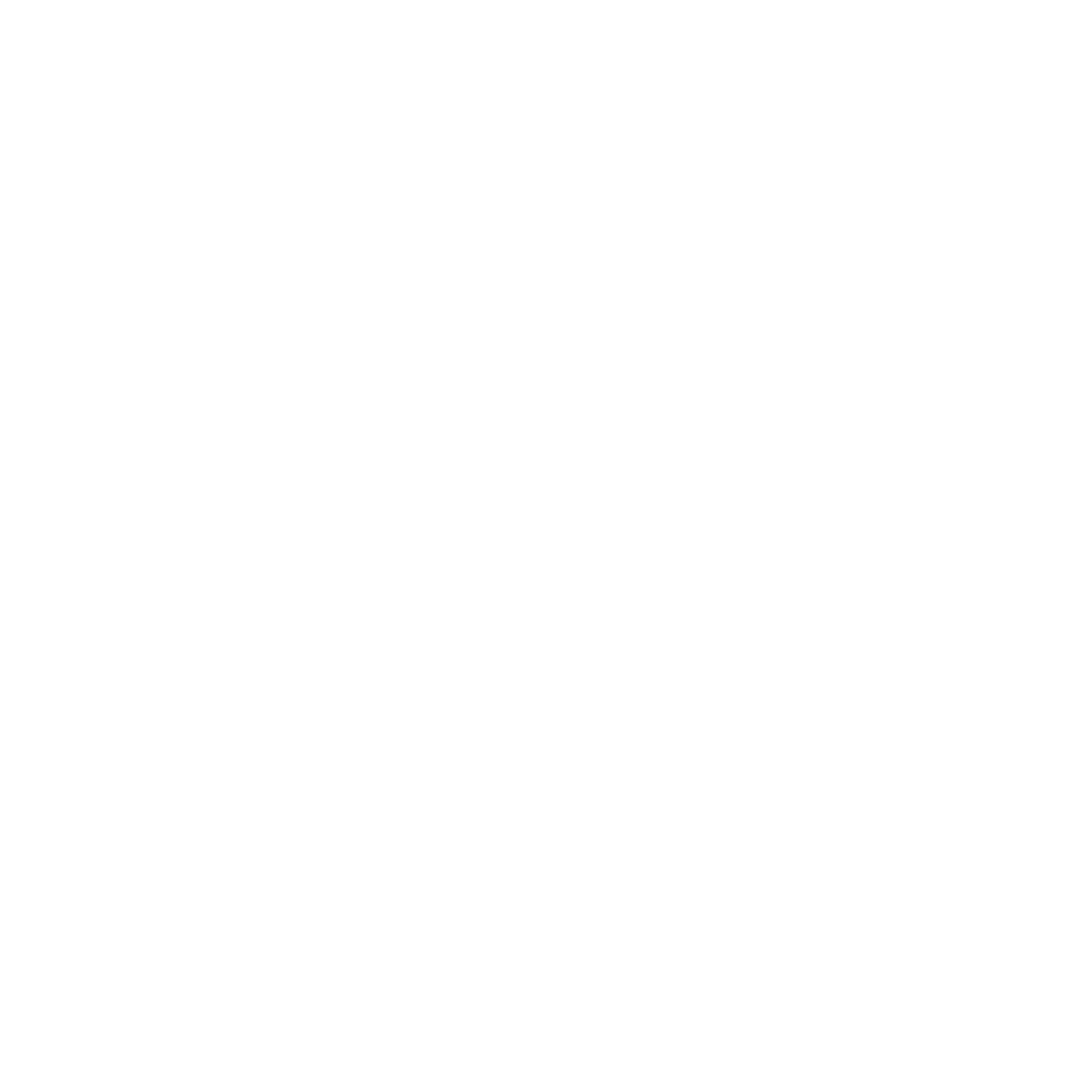 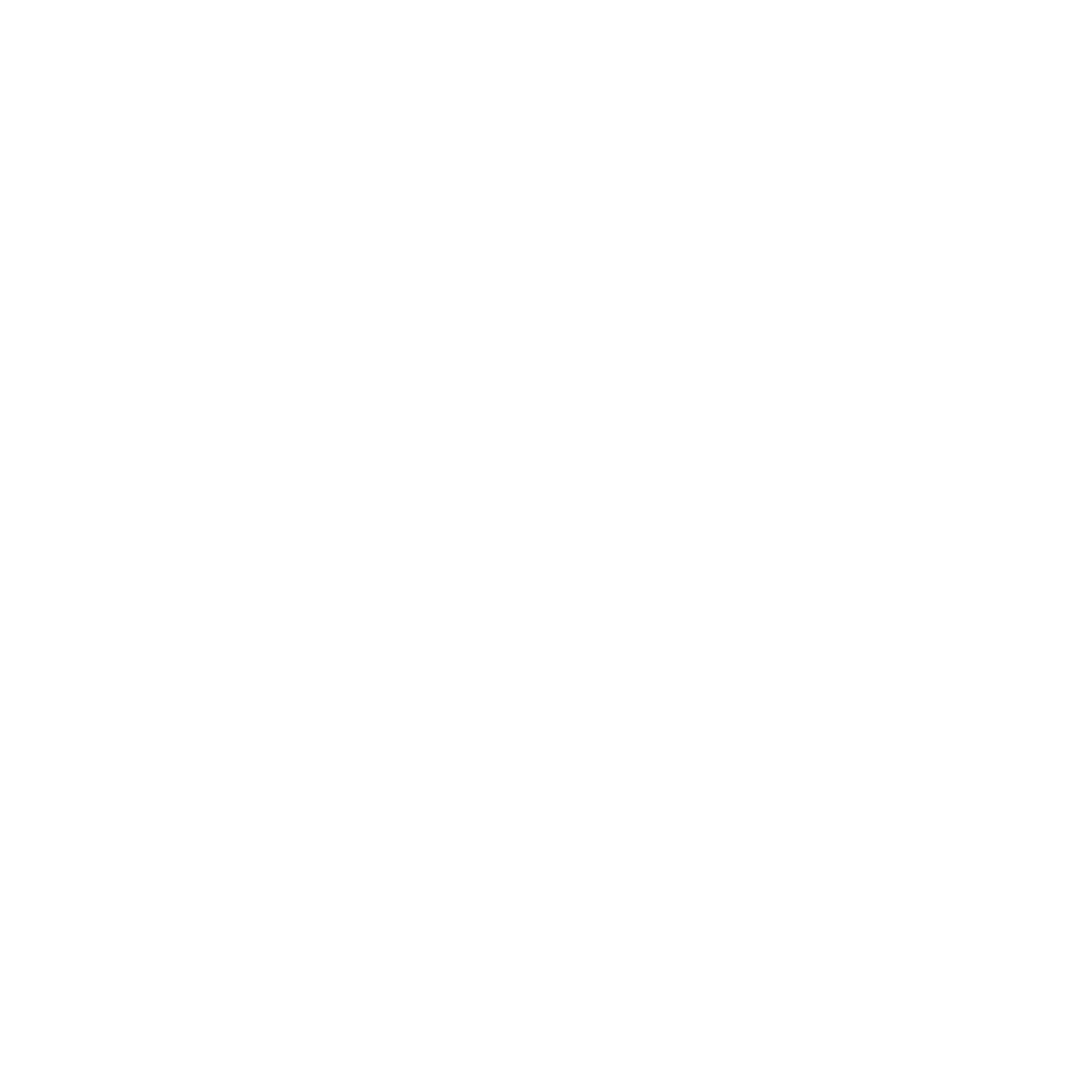 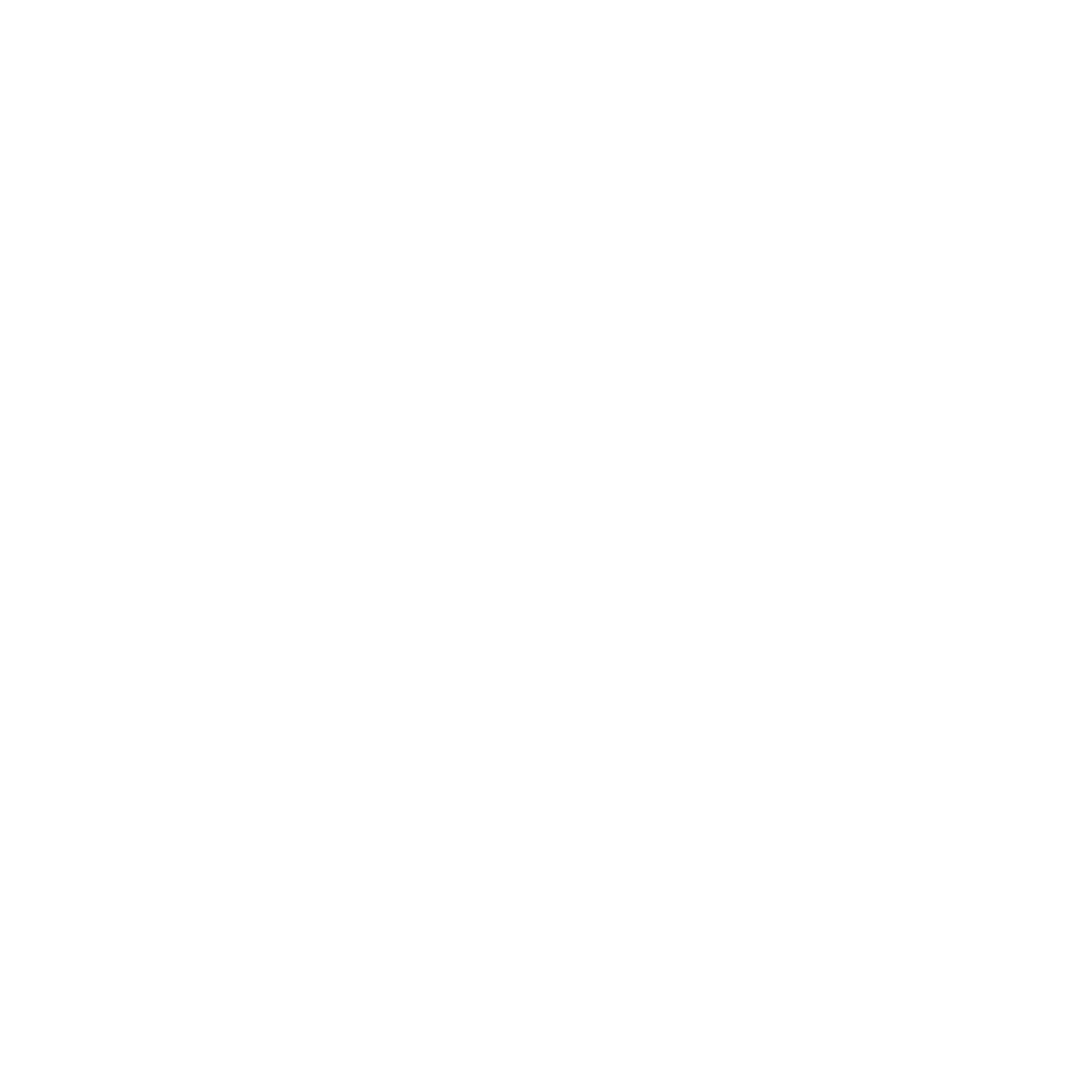 Compétences
Photoshop
WordPress
Jomla
Illustrator
Corel Draw
Expérience professionnelle

2016-2018 – Titre du poste
Entreprise - Ville
Lorem ipsum dolor sit amet, consectetur adipiscing elit. sed do eiusmod tempor incididunt ut labore et consectetur. sit amet, consectetur adipiscing elit. sed do eiusmod tempor incididunt ut labore et consectetur

2016-2018 – Titre du poste
Entreprise – Ville
Lorem ipsum dolor sit amet, consectetur adipiscing elit. sed do eiusmod tempor incididunt ut labore et consectetur. sit amet, consectetur adipiscing elit. sed do eiusmod tempor incididunt ut labore et consectetur

2016-2018 – Titre du poste
Entreprise – Ville
Lorem ipsum dolor sit amet, consectetur adipiscing elit. sed do eiusmod tempor incididunt ut labore et consectetur. sit amet, consectetur adipiscing elit. sed do eiusmod tempor incididunt ut labore et consectetur
Langues
ENG
ESP
DEU
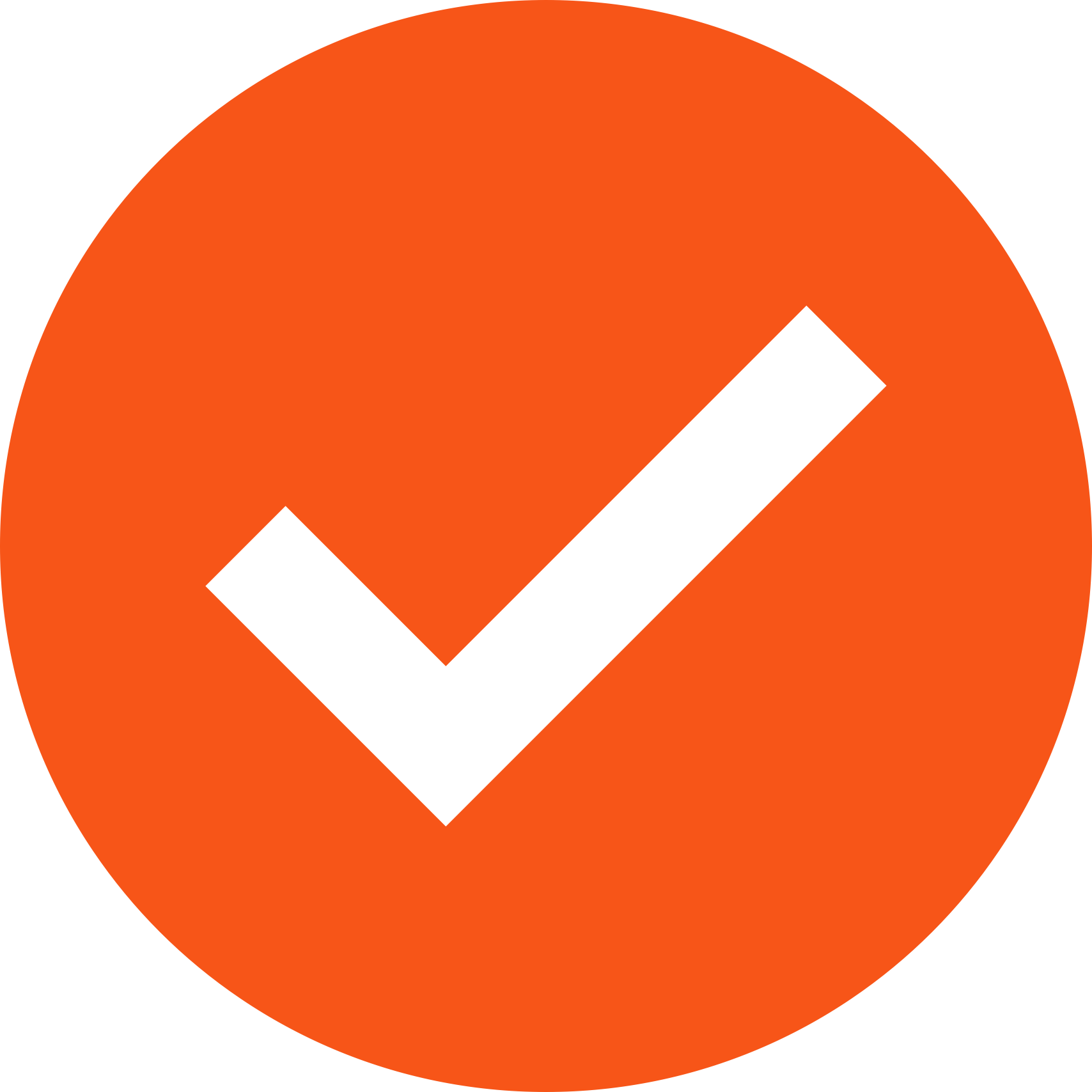 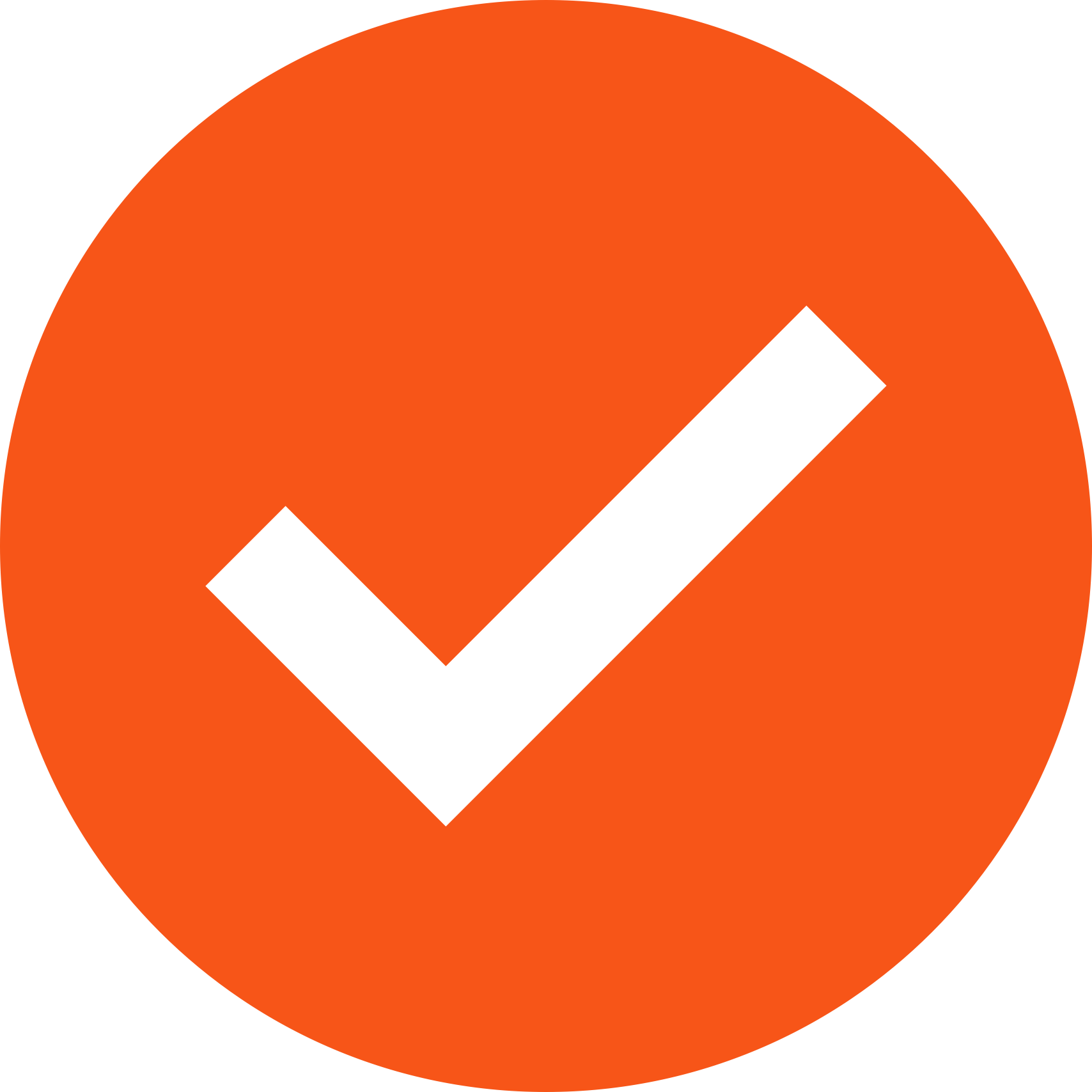 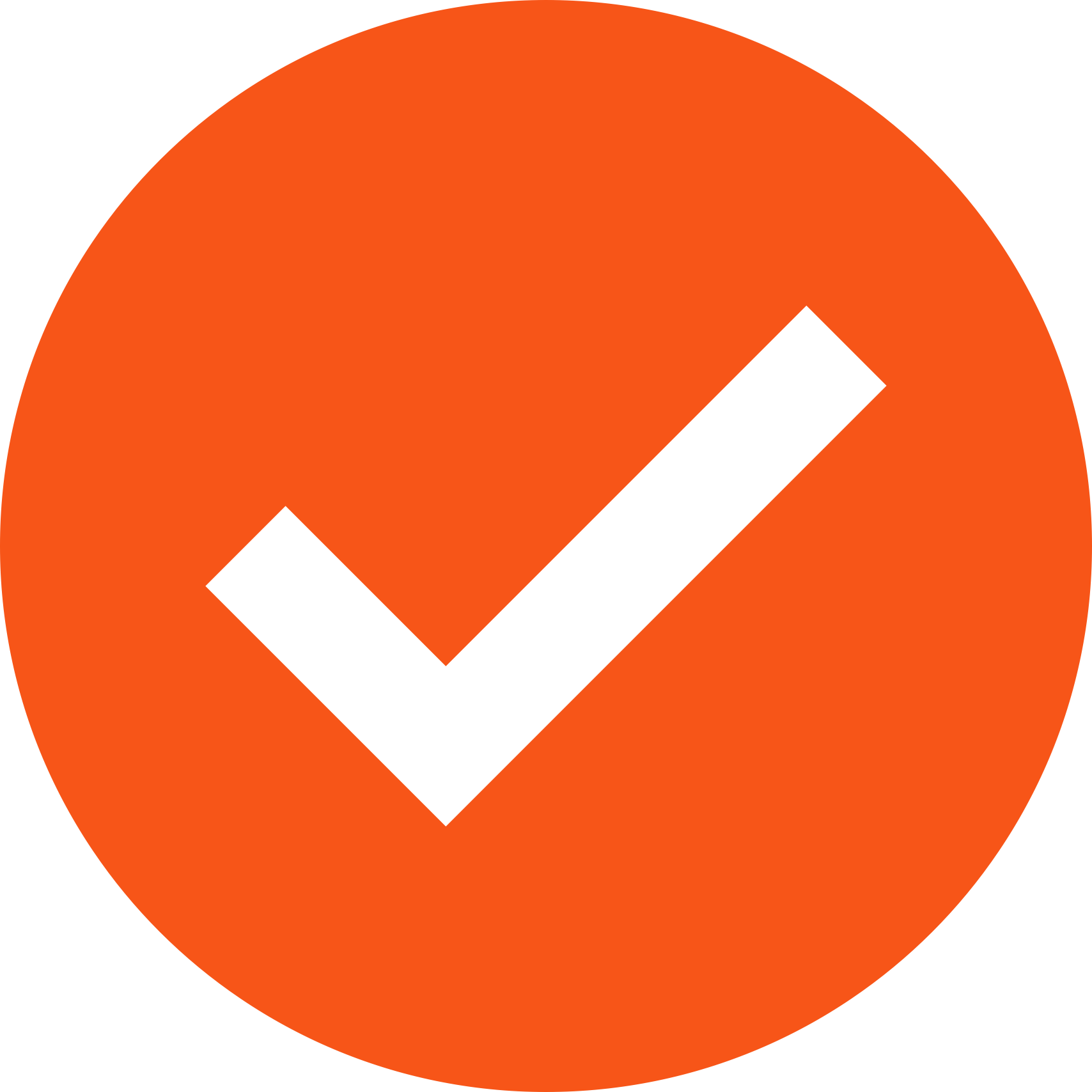 Qualités
Sérieux
Ponctuel
Organisé
Pointilleux
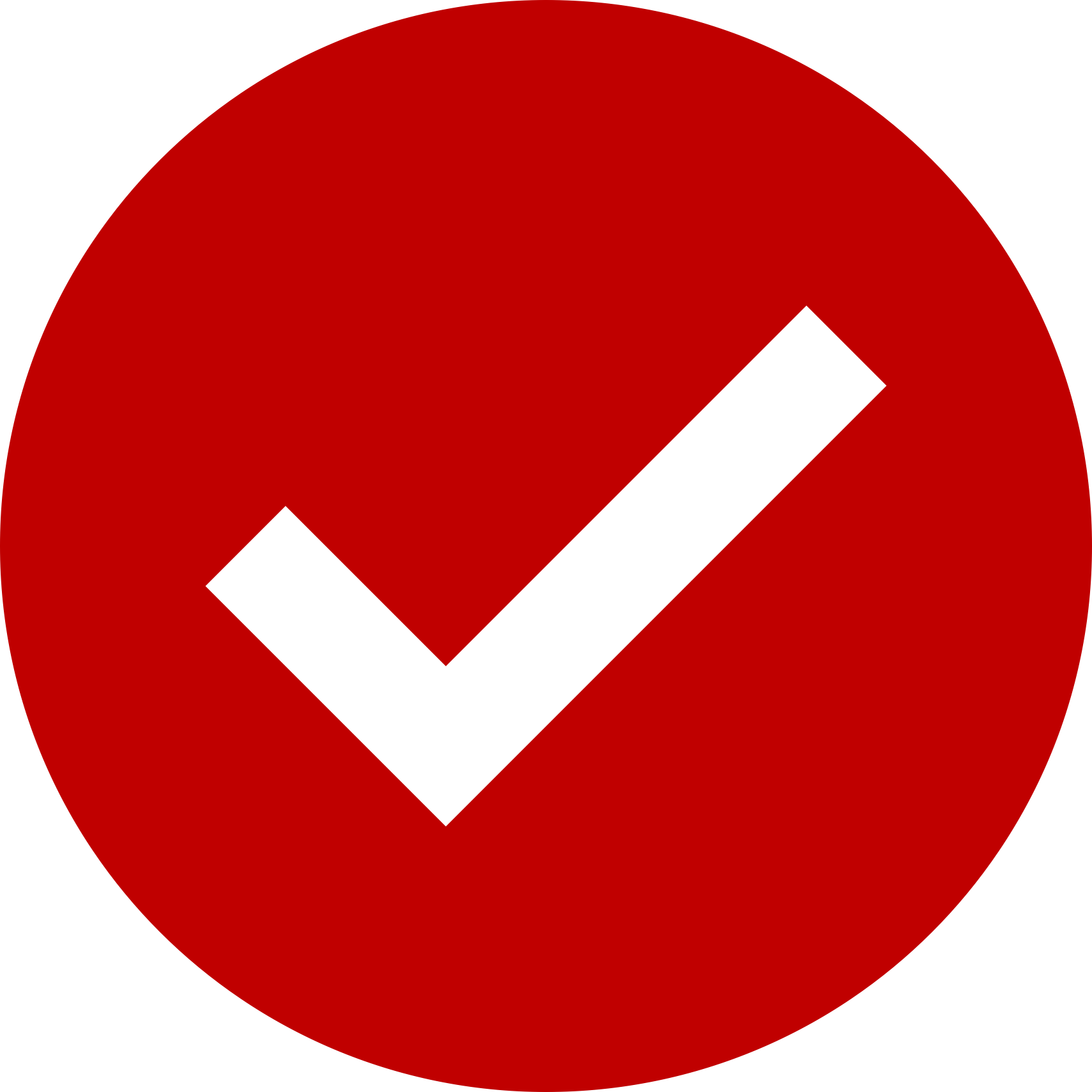 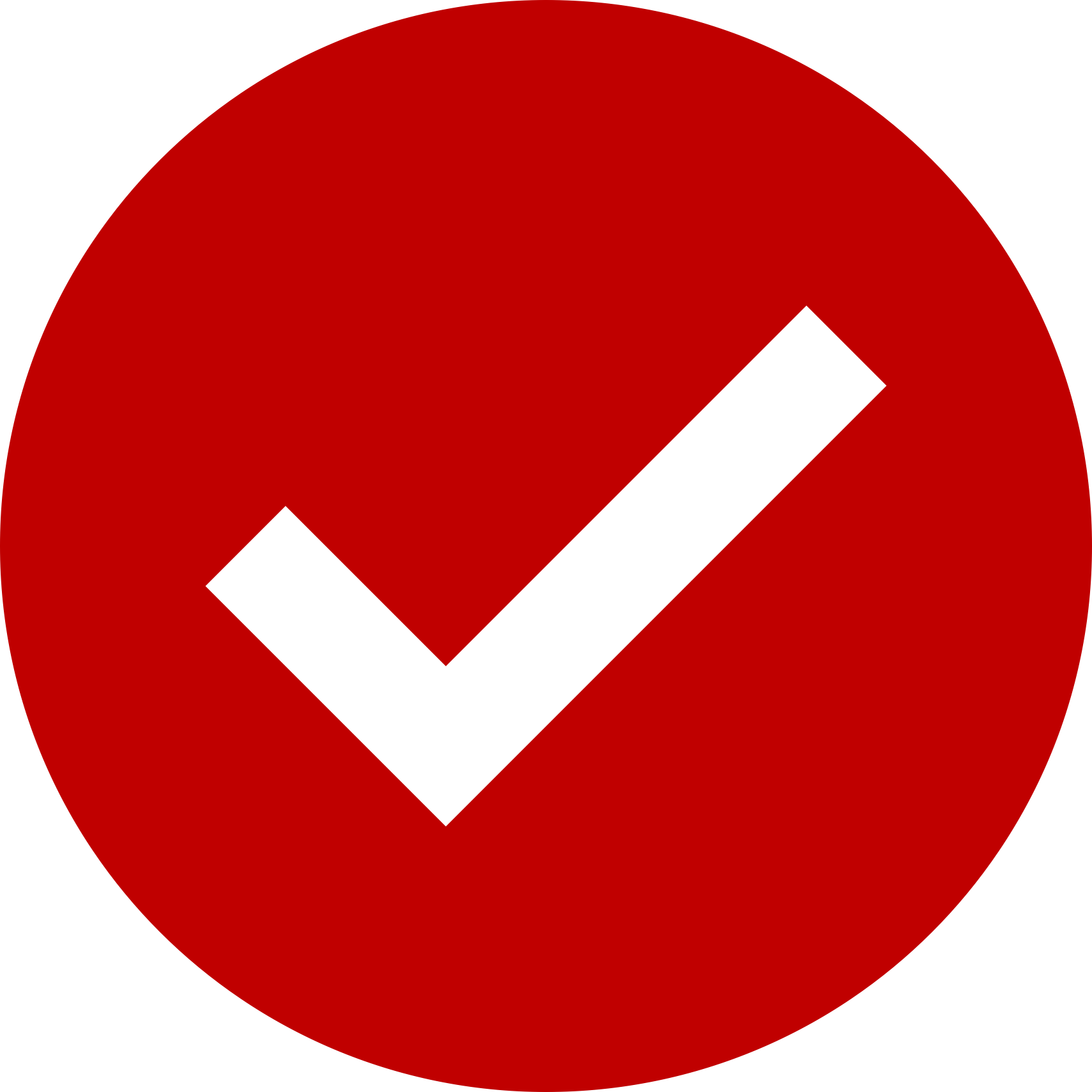 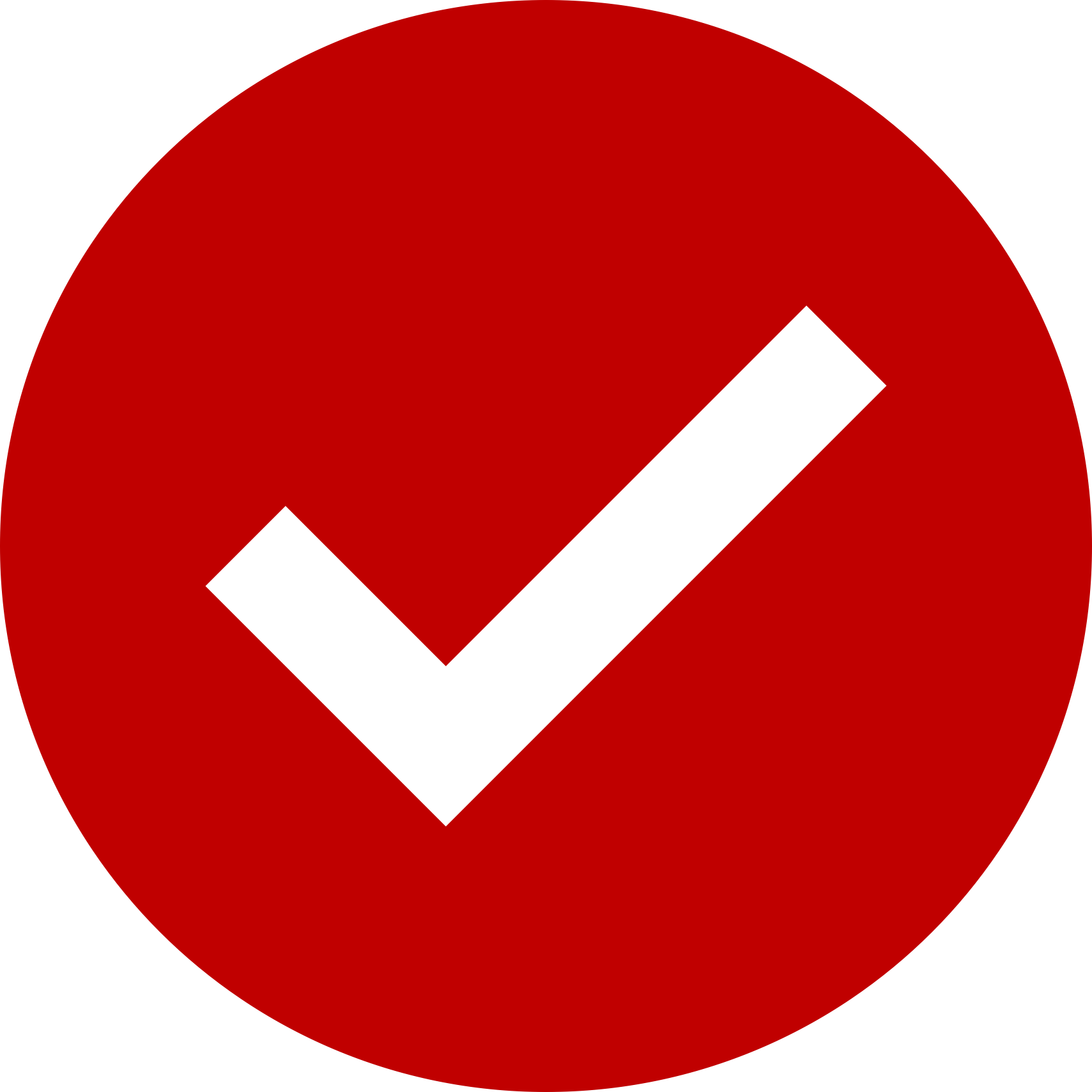 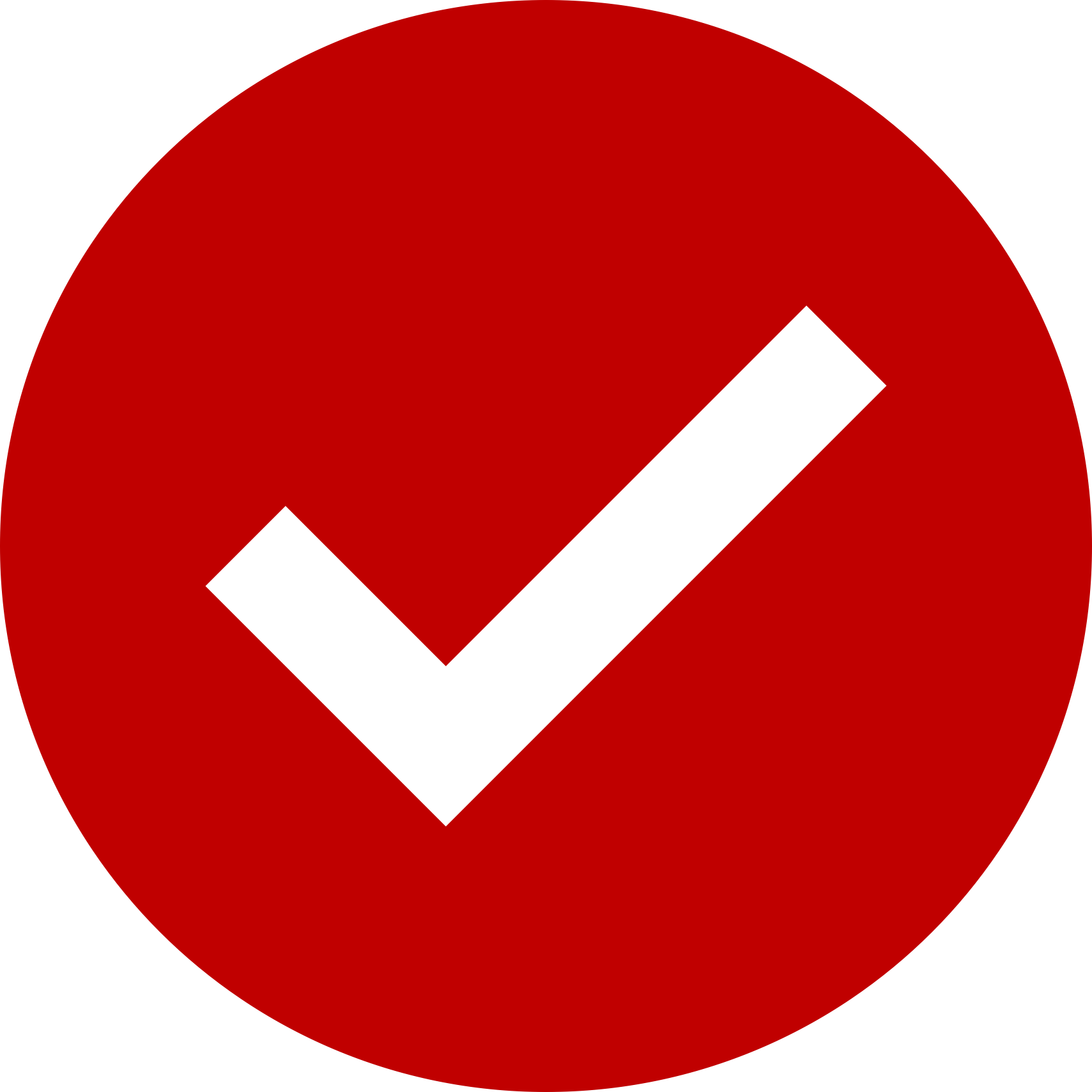 Cher(e) Candidat(e)

Merci d'avoir téléchargé ce modèle sur notre site. Nous espérons qu'il vous aidera à mettre en valeur votre CV.

---------------------------------------------------------------------------------------

Besoin de conseils pour rédiger votre CV ou vous préparer pour l’entretien d’embauche ? Consultez nos articles :

- Le titre du CV : guide pratique + 30 exemples
- Comment mettre en valeur son expérience professionnelle ?
- Rédiger une accroche de CV percutante + 9 exemples
- Les 7 points clés d'un CV réussi
- Personnalisez votre CV avec des icônes gratuites
- Bien préparer son entretien 

Nous proposons également plusieurs centaines d'exemples de lettres de motivation classées par métier et des modèles pour les mettre en forme.

- 1200 exemples de lettres de motivation 
- Les modèles de courrier
- Tous nos conseils pour rédiger une lettre efficace 


Nous vous souhaitons bonne chance dans vos recherches et vos entretiens  


Enfin, rappelez-vous qu'une bonne candidature est une candidature personnalisée ! Prenez donc le temps de la rédiger avec soin car elle décrit votre parcours professionnel et votre personnalité. 








----------------
Copyright : Les contenus diffusés sur notre site (modèles de CV, modèles de lettre, articles ...) sont la propriété de creeruncv.com. Leur utilisation est limitée à un usage strictement personnel. Il est interdit de les diffuser ou redistribuer sans notre accord. Contenus déposés dans 180 pays devant huissier. Reproduction strictement interdite, même partielle. Limité à un usage strictement personnel. Disclaimer : Les modèles disponibles sur notre site fournis "en l'état" et sans garantie.

Créeruncv.com est un site gratuit.